Blut, Blutzellen, Blutbildung
Dr. Ildikó Bódi
Anatomisches, Histologisches und Embryologisches  Institut
2019.
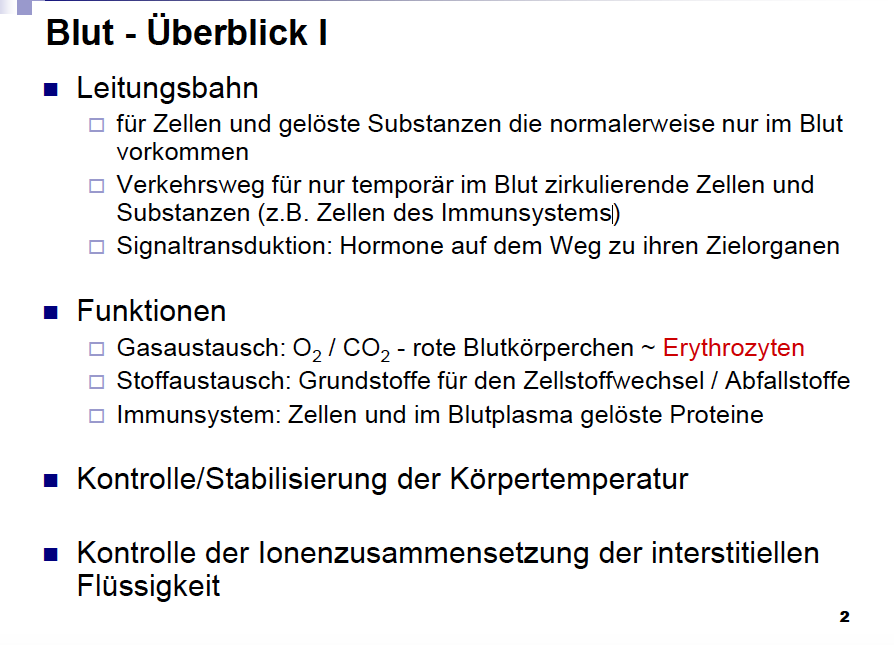 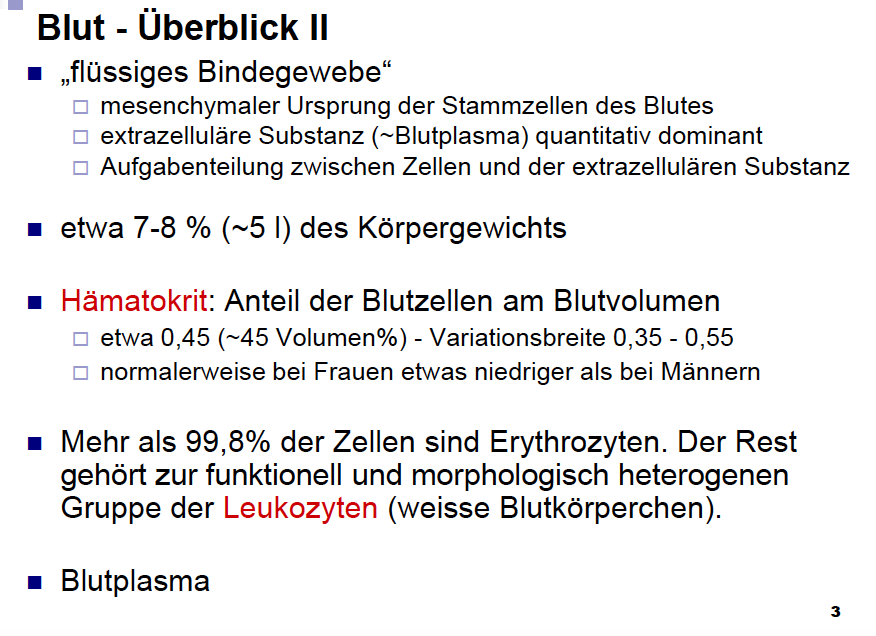 Blut: spezielles, flüssiges Bindegewebe
Mit Antikoagulant zentrifugiert
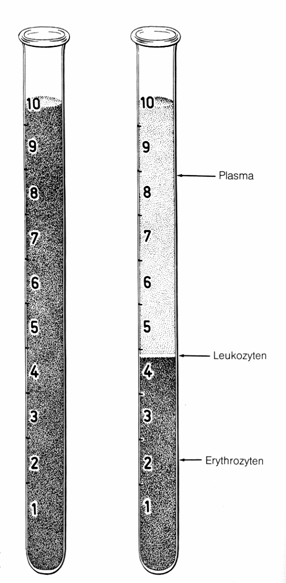 7-8% des Körpergewichts (5,0-6,5 l)
Zellen: cca. 44% des Gesamtvolumens (Hematokrit)
Extrazellulärsubstanz: Plasma
„Fasern”: Fibrinogen → Fibrin
Serum = Fibrinogenfreies Plasma
Aufgaben: Transport, Abwehr, Thermoregulation
Plasma
Weisse Blutzellen
Rote Blutkörperchen
Blutzellen
Rote Blutkörperchen (Erythrozyten):  5 Mio/ mm3
Blutplättchen (Thrombozyten): 300 000/ mm3
Weisse Blutzellen (Leukozyten): 4-11 000/ mm3
	Granulozyten (polymorphonukleäre Leukozyten):
		neutrophile Granulozyten (60%)
		eosinophile Granulozyten (3%)
		basophile Granulozyten (<1%)
	Monomorphonucleäre (mononukleäre) Leukozyten:
		Lymphozyten (T, B) (30%)
		Monozyten (6%)
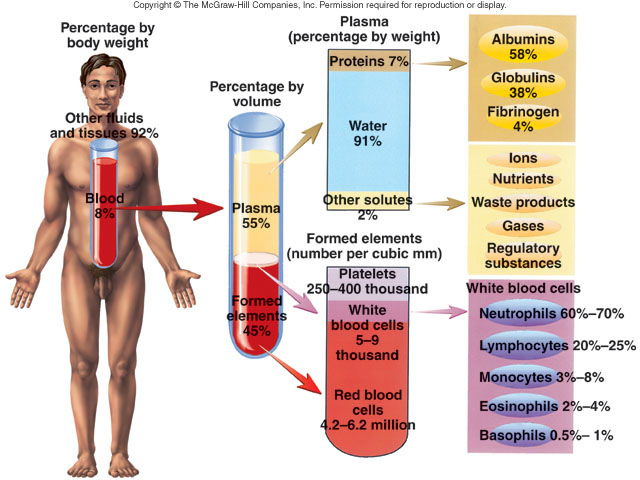 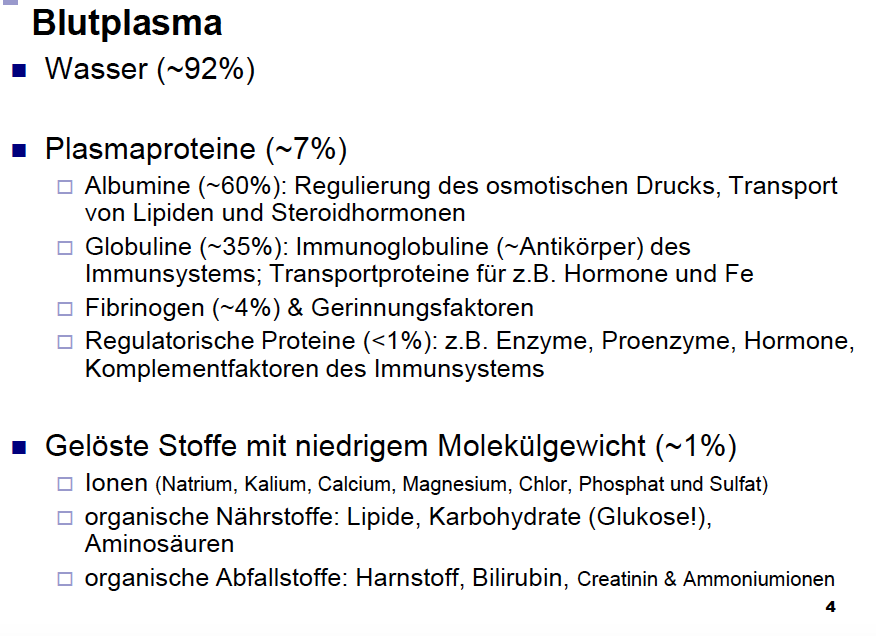 Die wichtigsten Kategorien in der Beschreibung von Blutzellen:

Anzahl/Proportion im Blut
Form
Größe
Mikroskopische Erscheinung (wie sieht es aus?) – GIEMSA Färbung
Elektronenmikroskopische Struktur, subzelluläre Organelle
Bewegung?
Funktion
Lebensdauer
Bildungsort (Organ)
 Zerstörungsort
Pathologische Veränderungen
Blutausstrich, Färbungen
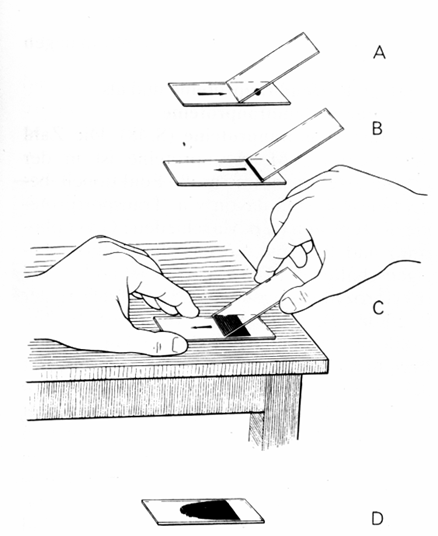 Blutausstrich: eine Zellschicht dünn
Pappenheim = May-Grünwald + Giemsa
May-Grünwald: Methylalkohol → fixiert
	             Methylenblau (Kation)
 	             Eosin (Anion)
Giemsa:	             Azurblau (Kation)
                           Eosin (Anion)
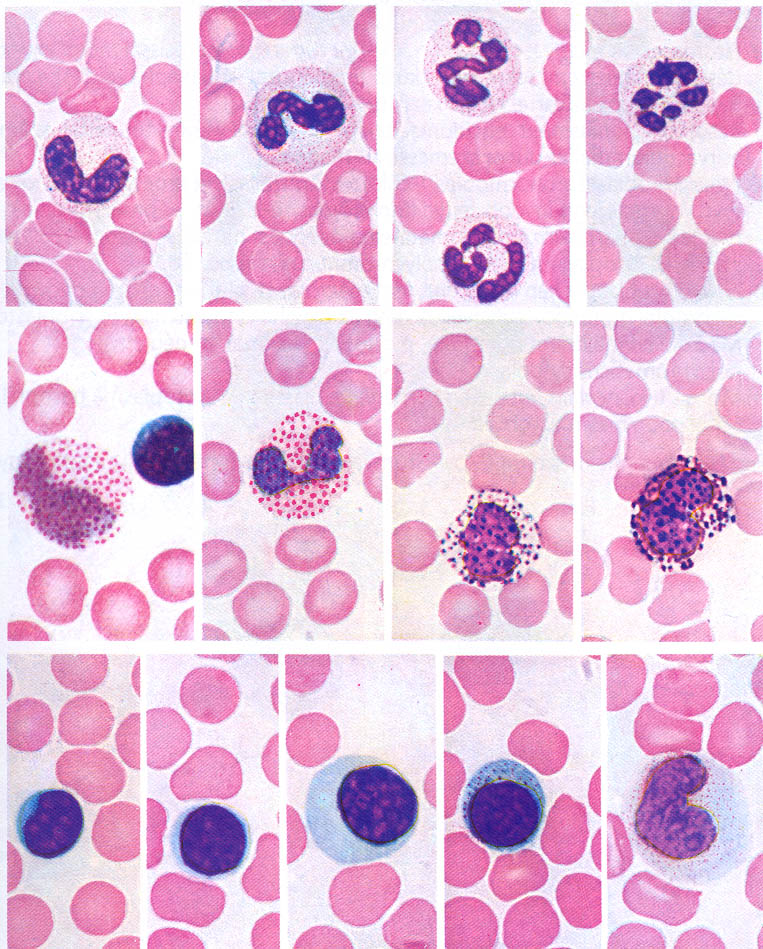 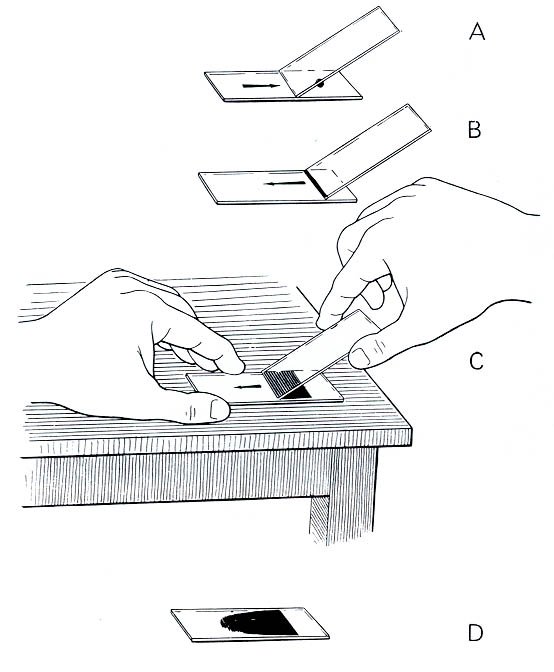 Blutausstrich
May-Grünwald-Giemsa Färbung
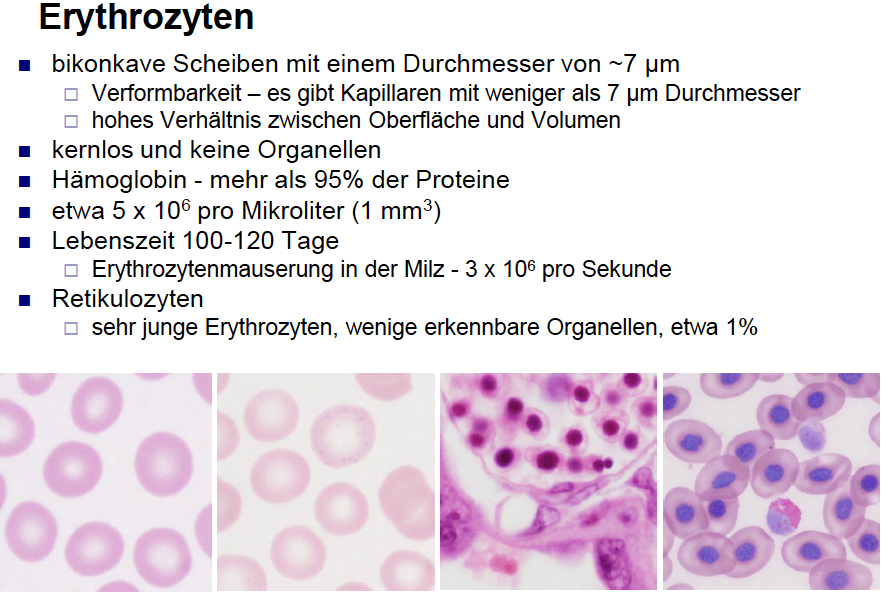 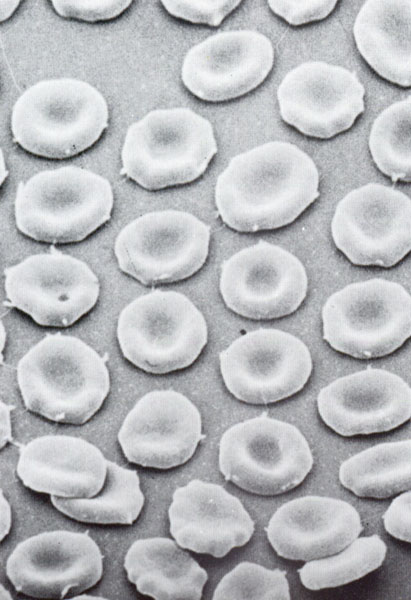 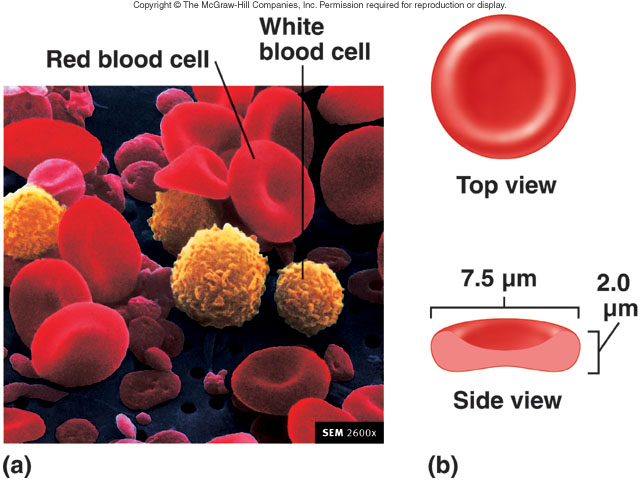 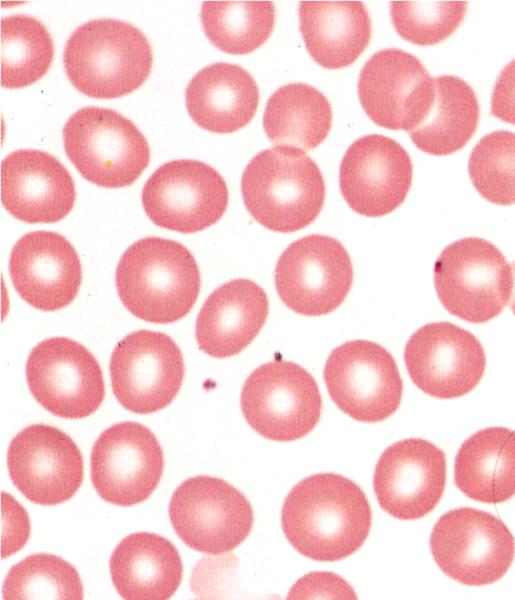 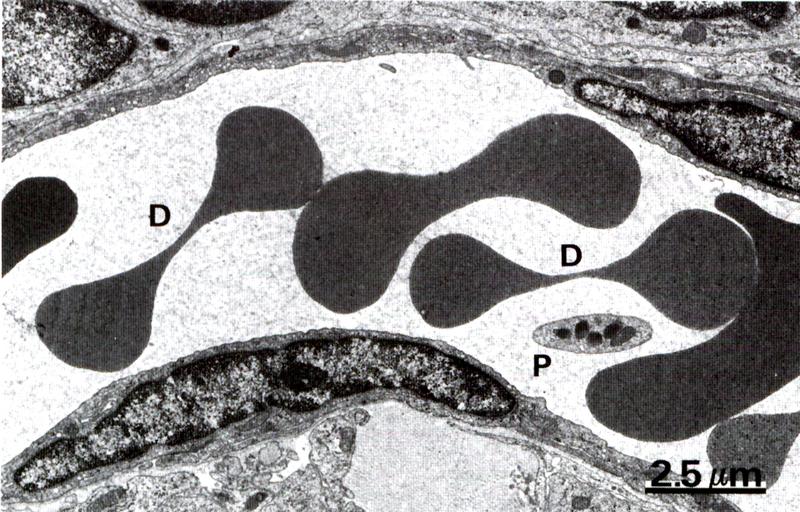 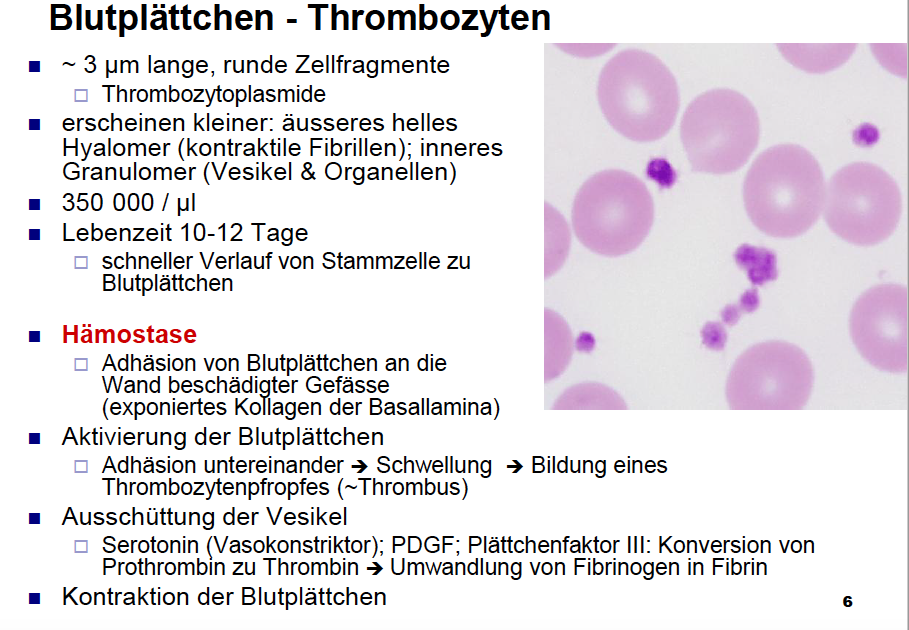 Blutplättchen (Thrombozyt), LM
2-4 μm, bikonvexe Linse
150-400 000/μl
Zytoplasmafragmente der Megakaryozyten
Bildung: rotes Knochenmark
Abbau: Leber, Milz
Lebensdauer: 8-11 Tage
Hyalomer
Granulomer
Rolle: 
Blutstillen, Blutgerinnung (haftet der Gefäßwand an)
Wundheilung (PDGF)
Weisse Blutzellen
Im Blut nur als Transit. 5% der weissen Blutzellen befinden sich im Blut. Aufgaben werden im Bindegewebe erfüllt. 
Aufgaben in Abwehr: Mikroorganismen, Tumorzellen 
Sind für amöboide Bewegung fähig, verlassen die Gefäße (Diapedese)

Polymorphonucleäre Leukozyten (segmentierter Kern):
	Granulozyten (neutrophile, eosinophile, basophile)
Monomorphonucleäre (Mononukleäre) Leukozyten:
	Lymphozyten
	Monozyten
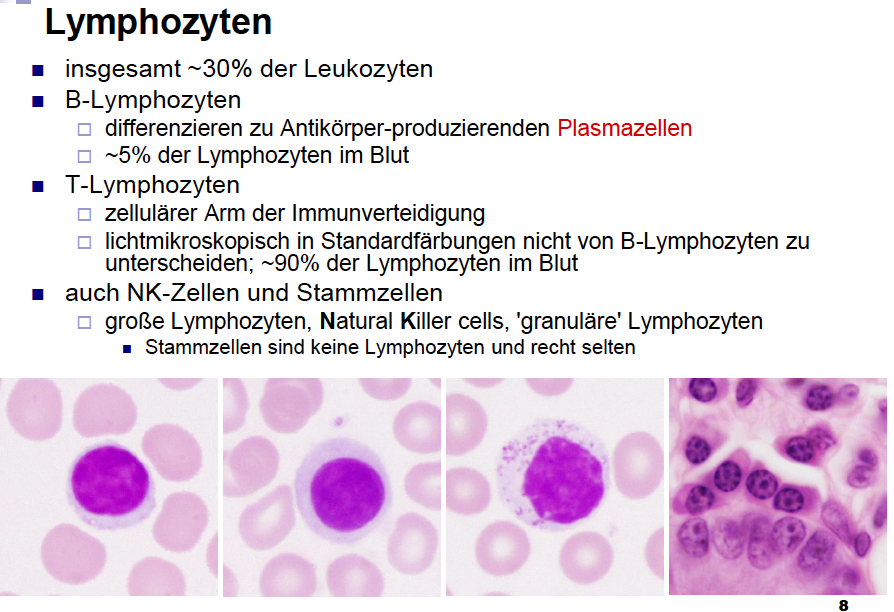 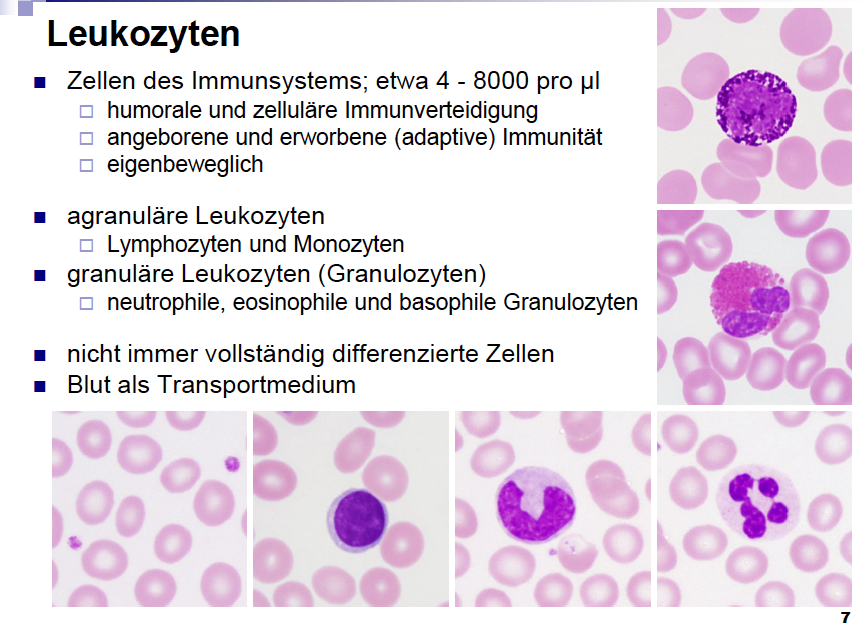 20-30% der weissen Blutzellen
Klein (5-7 μm, 80-90%), mittelgroß (7-11 μm, 5-15%), groß (11-15 μm, 3%)
runder, heterochromatischer Kern, schmaler, basophiler Zytoplasmasaum
T (70-90%), B (5-15%), NK-Zellen (natural killer, large granular lymphocyte, 5-15%)
Rolle:
B → Plasmazelle, Ig Produktion (humorelle Immunantwort)
T → zelluläre Immunantwort
NK-Zelle: Perforin → baut Poren in die Zielzellen ein (virusinfizierte Zellen, Tumorzellen)
Bildung: 
T: Thymus, T-abhängige Areale der Lymphorgane
B: Knochenmark, B-abhängige Areale der Lymphorgane
Lebensdauer: sogar mehrere Jahre!
Lymphozyten, LM
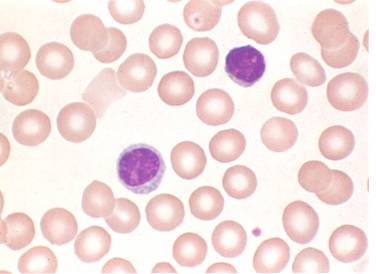 Mittelgroßer Ly
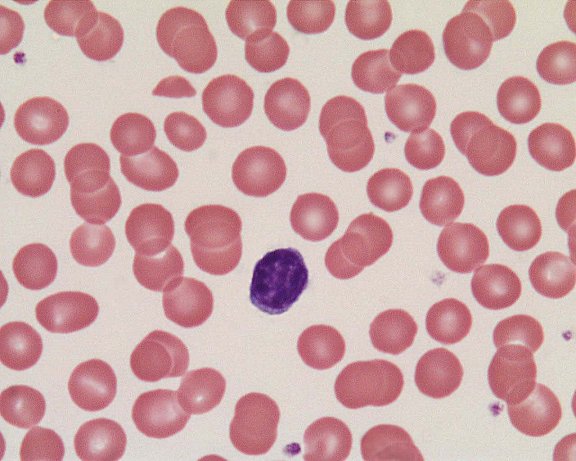 Monozyt, LM
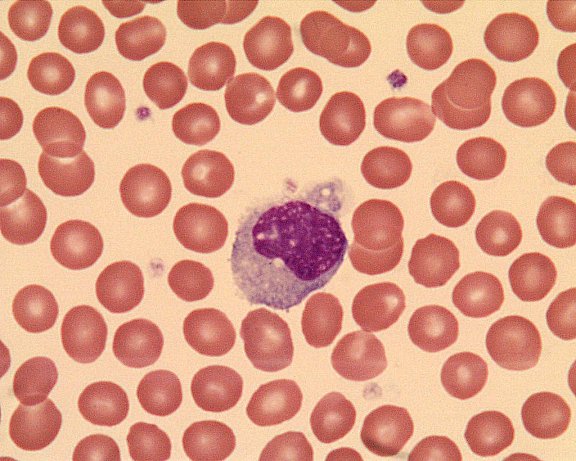 4-6% der weissen Blutzellen
15-20 μm im Blutausstrich
Zellkern bohnenförmig, oft exzentrisch, lockeres Chromatin, 1-2 Nukleoli, Zytoplasma: gräulich-blau, reichlich
Bildung: rotes Knochenmark
Lebensdauer: Monate-Jahre
Rolle: wandert ins Bindegewebe, wird zum Makrophage
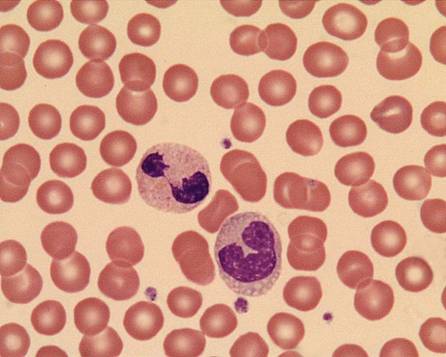 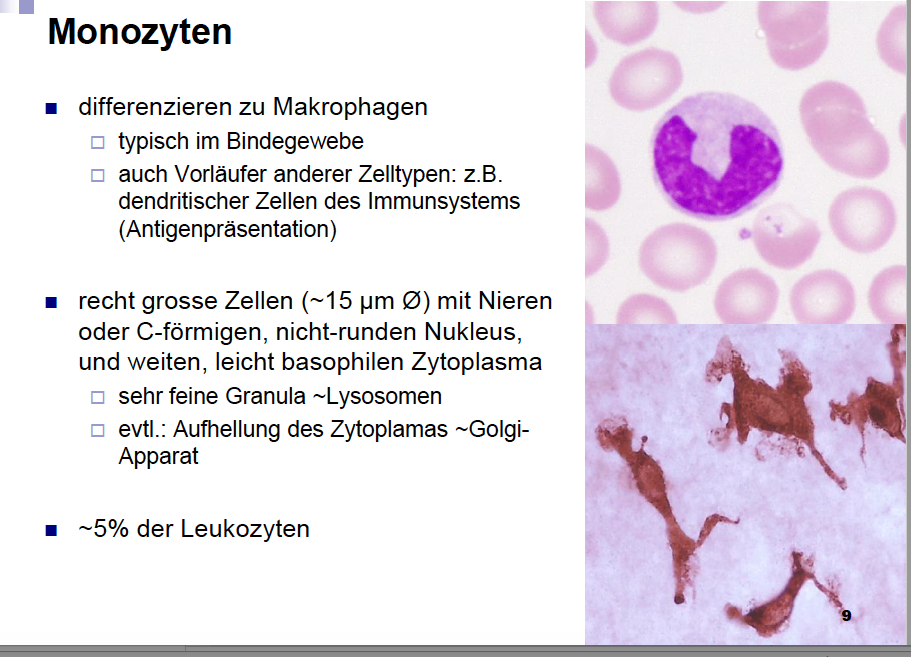 Neutrophiler Granulozyt, LM
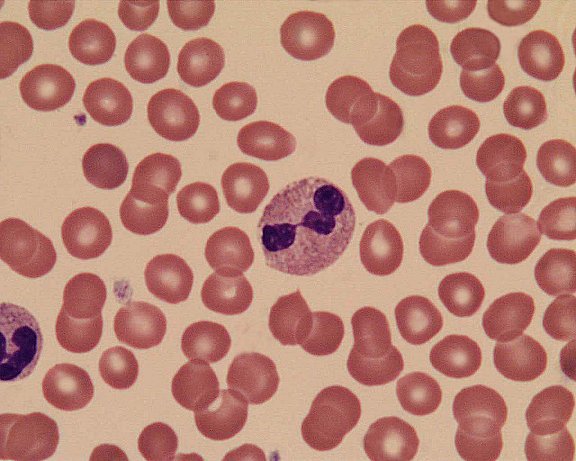 Im Blut 8-10, im Blutausstrich 12-14 μm, 55-70% der gesamten weisser Blutzellen
Segmentierter (3-5 Segmente), heterochromatische Kern (♀: Sexchromatin)
Bildungsort: rotes Knochenmark, 
Lebensdauer: 24-28 Stunden
Granula: nicht spezifische (azurophile, 0,5μm)
               spezifische (neutrophile, 0,1-0,4 μm)
Rolle: Fagozytose: Bakterien (Microphag, mononukleäres Fagozytensystem, MPS) 
Aspezifisches Abwehrsystem:  Schutz von Mikroorganismen, Myeloperoxydase
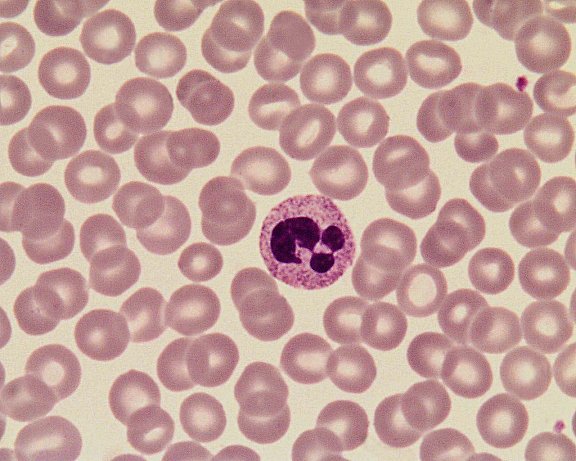 Neutrophiler Granulozyt: unreife Formen
Akute bakterielle Infektion → Mobilisierung der Neutrophilen:
Locker angehaftete Zellen in Mikrogefäßen 
Bildung von neuer Zellen in rotem Knochenmark
Bei schweren Infektionen: unreife Formen im Blut (Linksverschiebung des Blutbildes)
	
	Jugendform
	Stabform
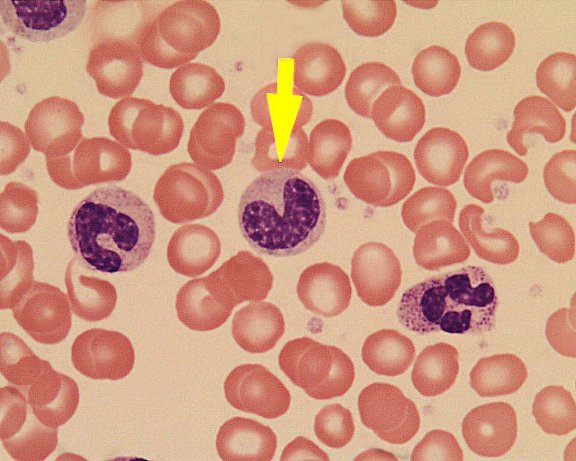 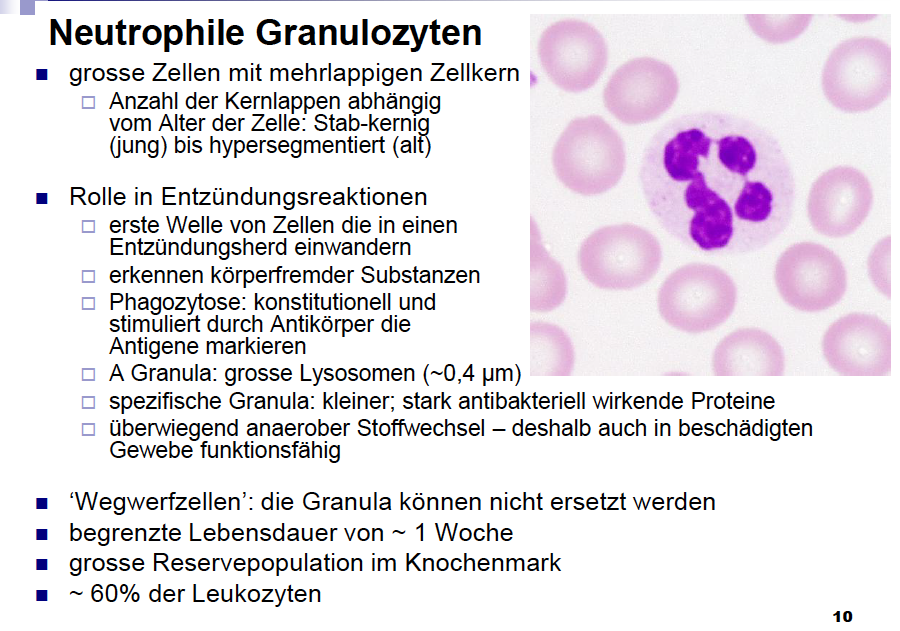 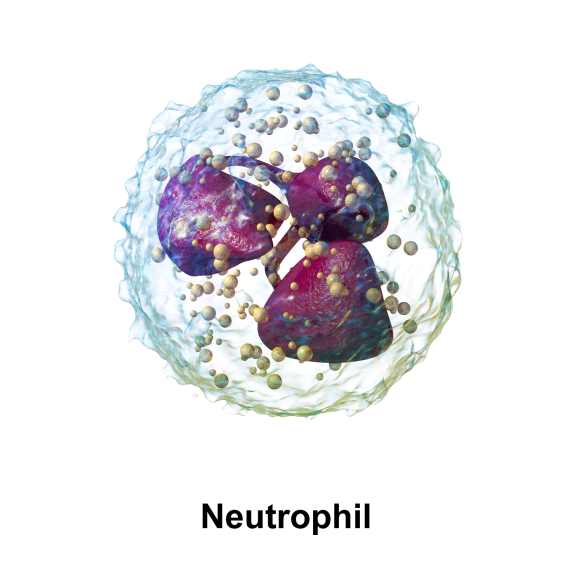 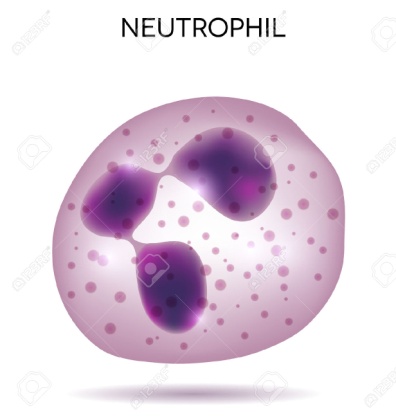 Neutrophils
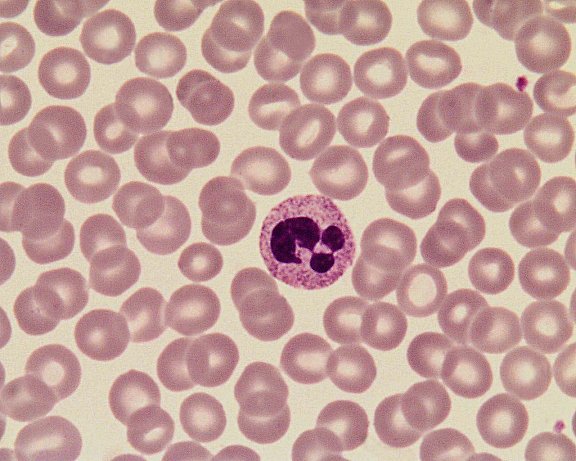 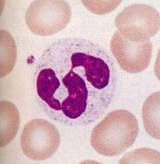 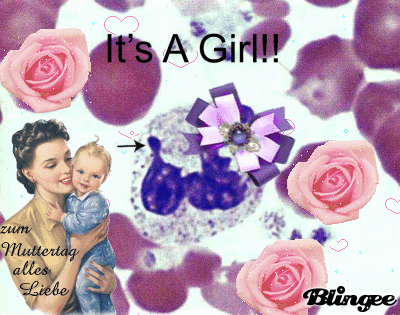 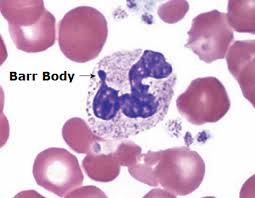 Barr body: Only in females – inactive X chromosome
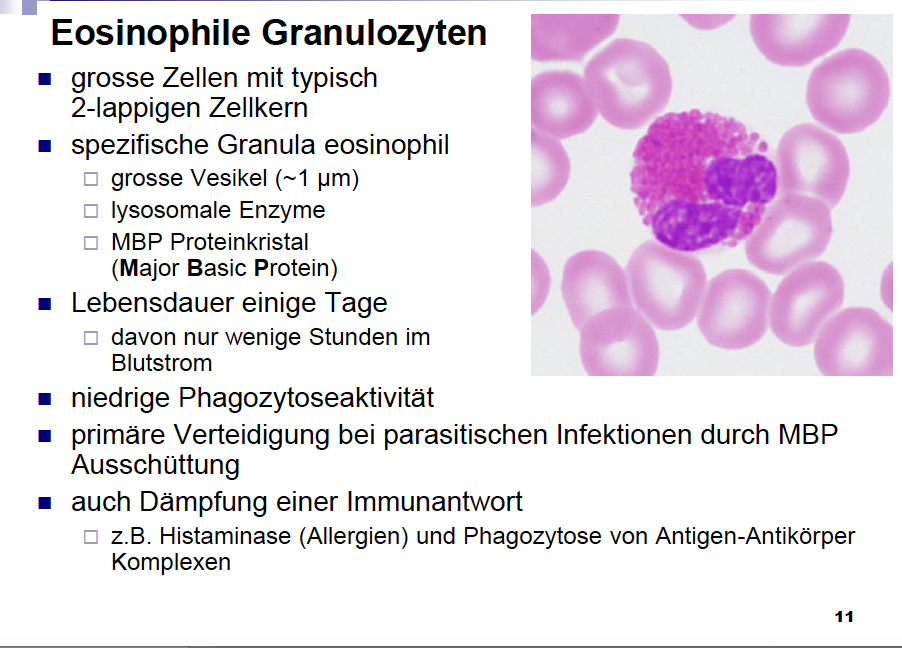 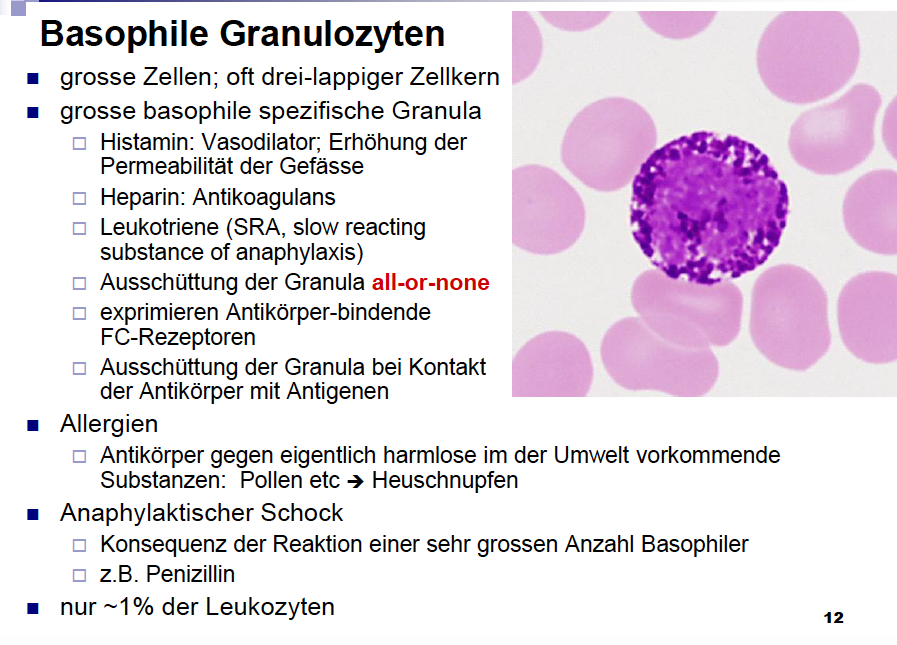 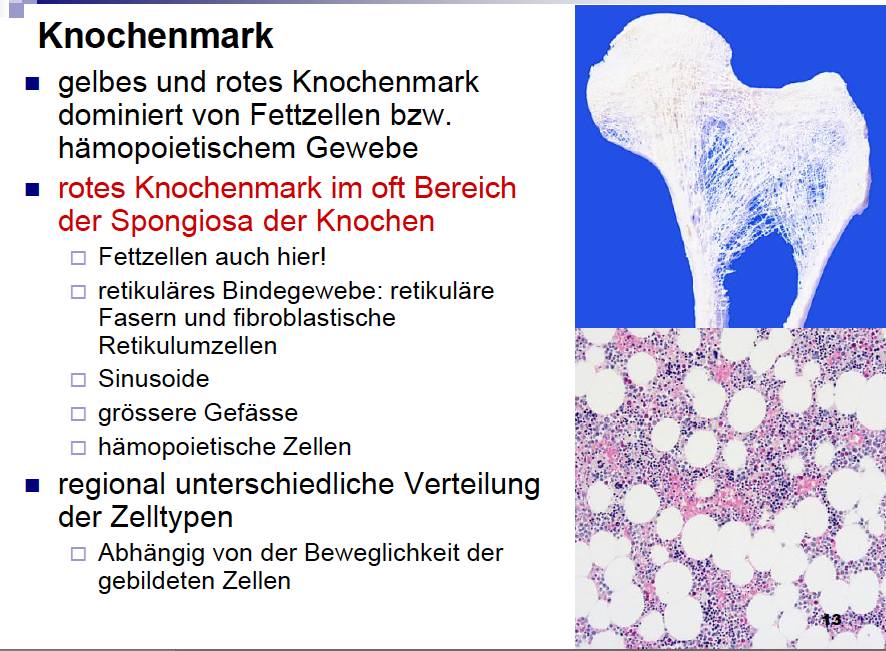 Blutbildung (Haemopoesis)
Intrauterin:
1. Mesoblastische Phase:
	ab der 2. Woche: Blutinsel in der Wand des Dottersackes → Endothel, Erythrozyten

2. Hepatolienale Phase: Leber, Milz
	ab der 6. Woche: Erythrozyten, danach die andere Blutzellen
3. Myeloide Phase: ab dem 4. Monat, im roten Knochenmark
Bei Erwachsenen:
Myelopoese: im roten Knochenmark		
Erythropoese
Granulocytopoese
Monocytopoese
Thrombocytopoese

Lymphocytopoese: 
In lymphatischen Organen
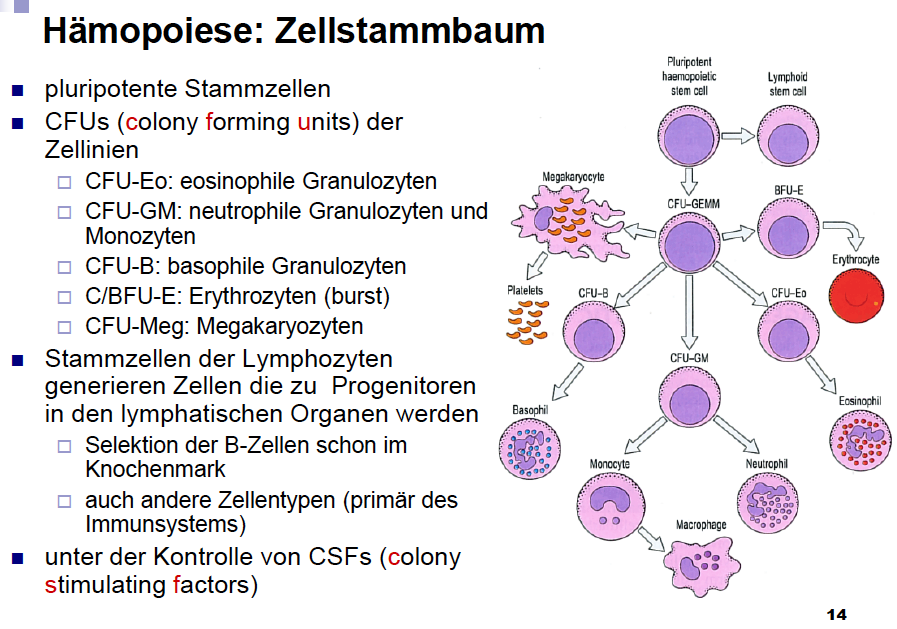 Erythropoiesis
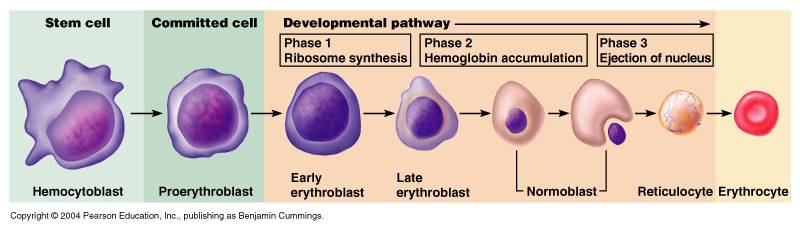 Proerythroblast:
- Large (20-25µm)
- Euchromatic
- Basophilic cytoplasm
- Many ribosomes
Basophilic
erythroblast:
- 16-18µm
Heterochromat.  
- Basophilic cytoplasm
Acidophilic erythroblast:
- 8-10 µm
-nucleus pressed onto periphery
CFU-E
cell
Polychromatophilic erythroblast:
- 10-15 µm
-hemoglobin prod.
- Mixed eosinophilic and basophilic cytoplasm: „greyish”
Reticulocyte
Nucleus is being ejected

Erythrocyte
Normally, only this form is present in circulation
In summary: cell size decreases, haemoglobin synthesis, ejection of nucleus.
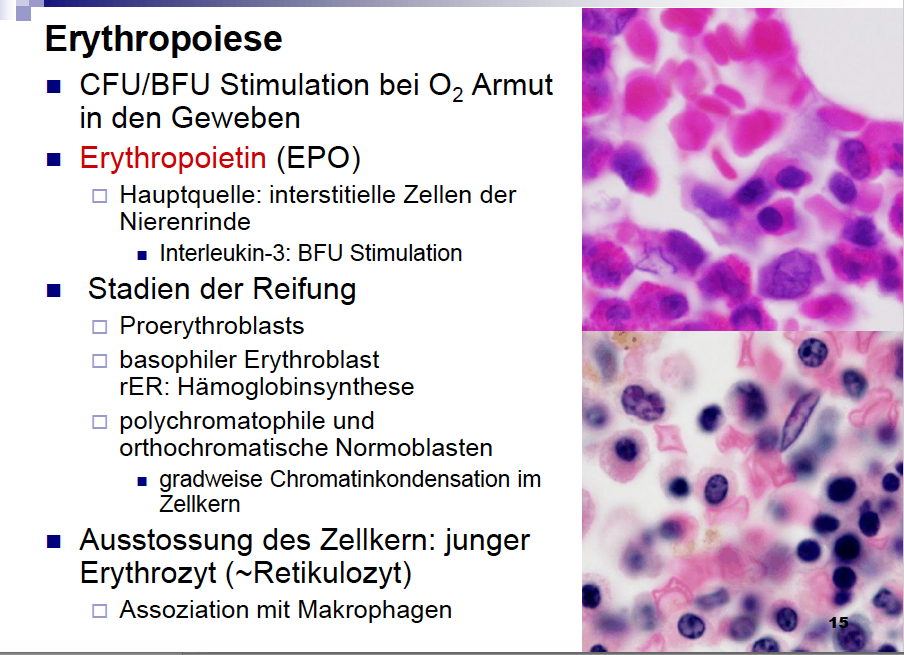 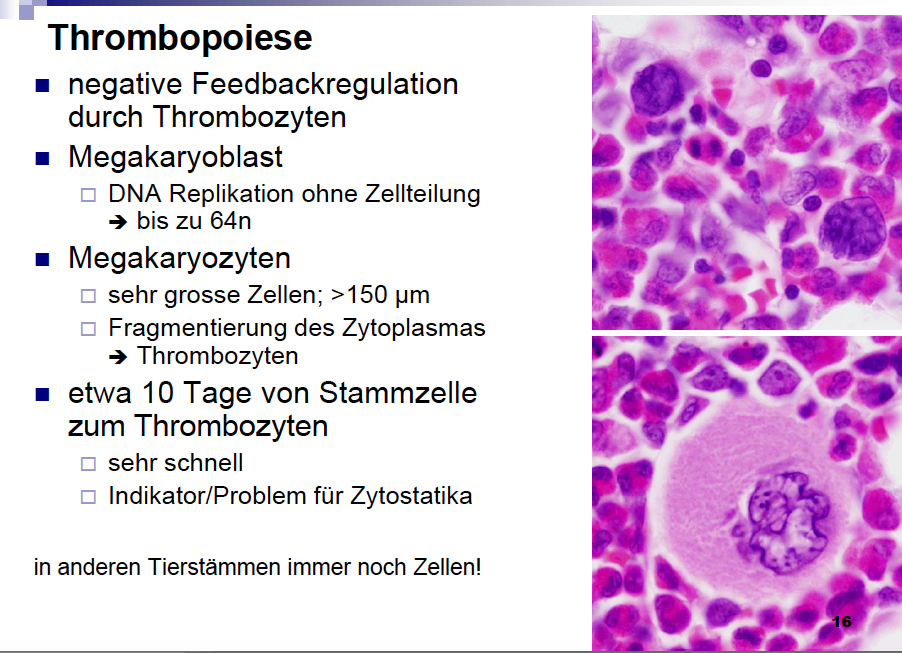 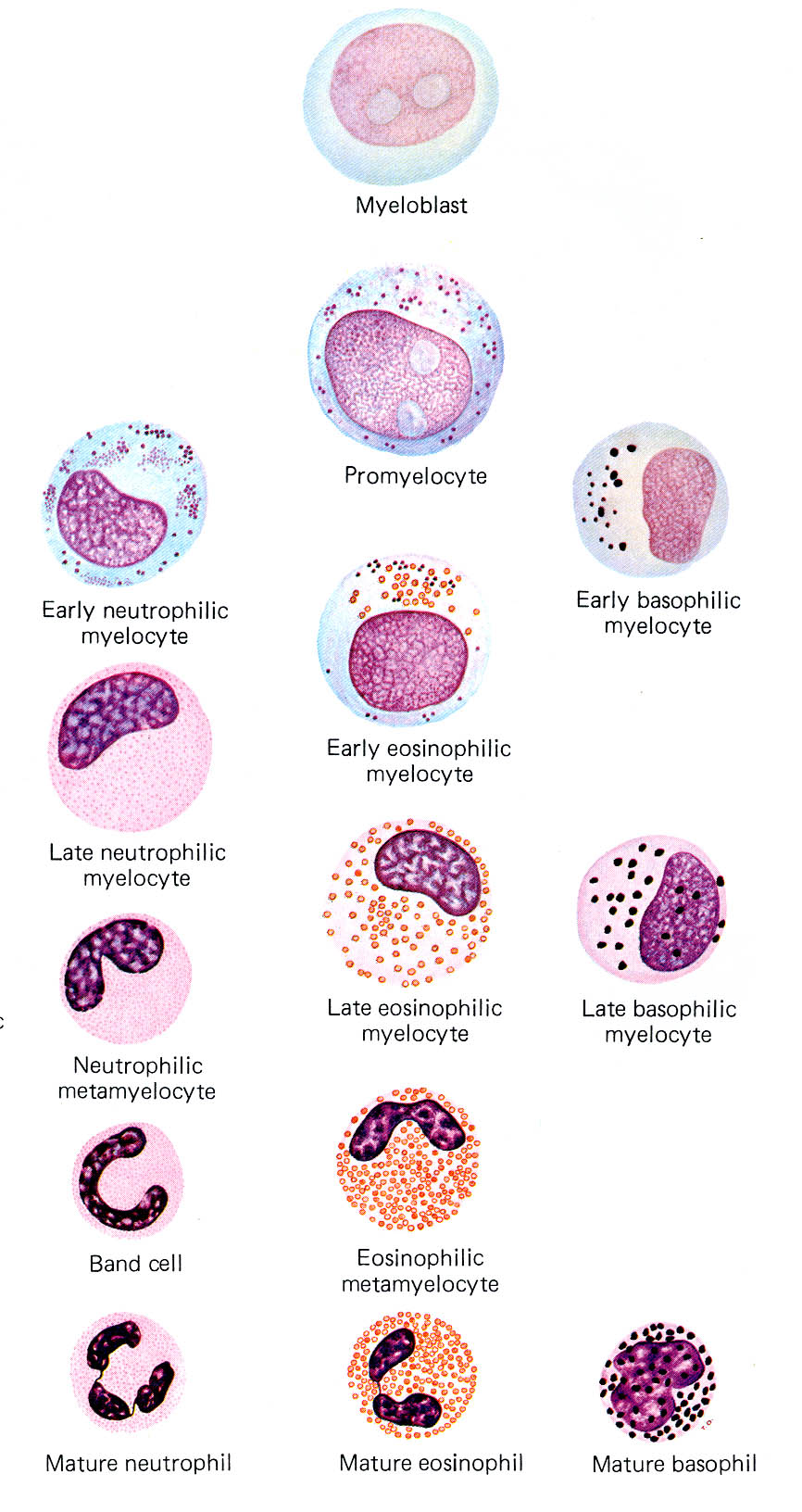 Granulopoese
Myeloblast
Promyelozyt
Frühere
neutrophile
Myelozyten
eosinophile
basophile
Spätere
Metamyelozyten
Granulozyten
Granulopoiesis (myelopoiesis)
myelocyte
metamyelocyte
STAB form!
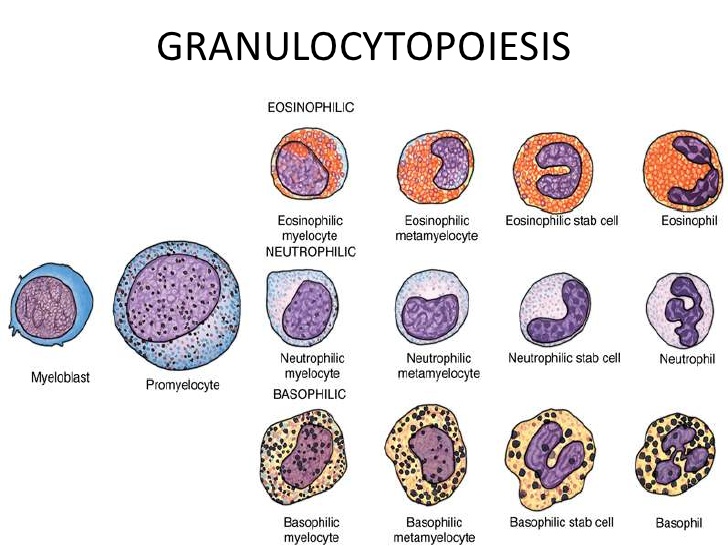 Myeloblast
(euchromatic  nucl.; basophilic citopl., multiple ribosomes)
Promyelocyte
(large granules)
Thrombopoiesis
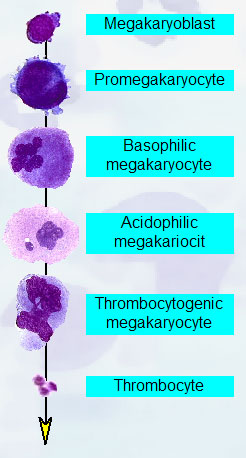 Megakaryoblast
(euchromatic nucleus; free ribosomes)
Promegakaryocyte (2 nuclei)
Basophilic megakaryocyte (4 nuclei)
Acidophilic megakaryocyte
6 osztódás
Thrombogenic megakaryocyte (64 nuclei!; gigantic cell)
Cytoplasmic fragmentation
Thrombocyte (remaining nuclei get phagocytosed by macrophages)
Thrombopoese
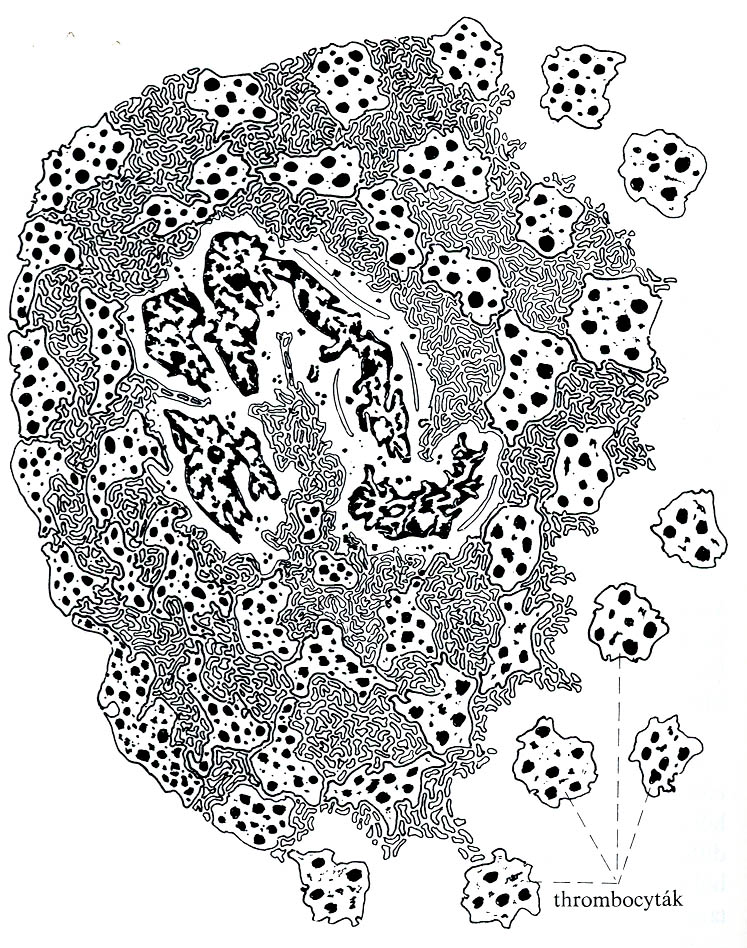 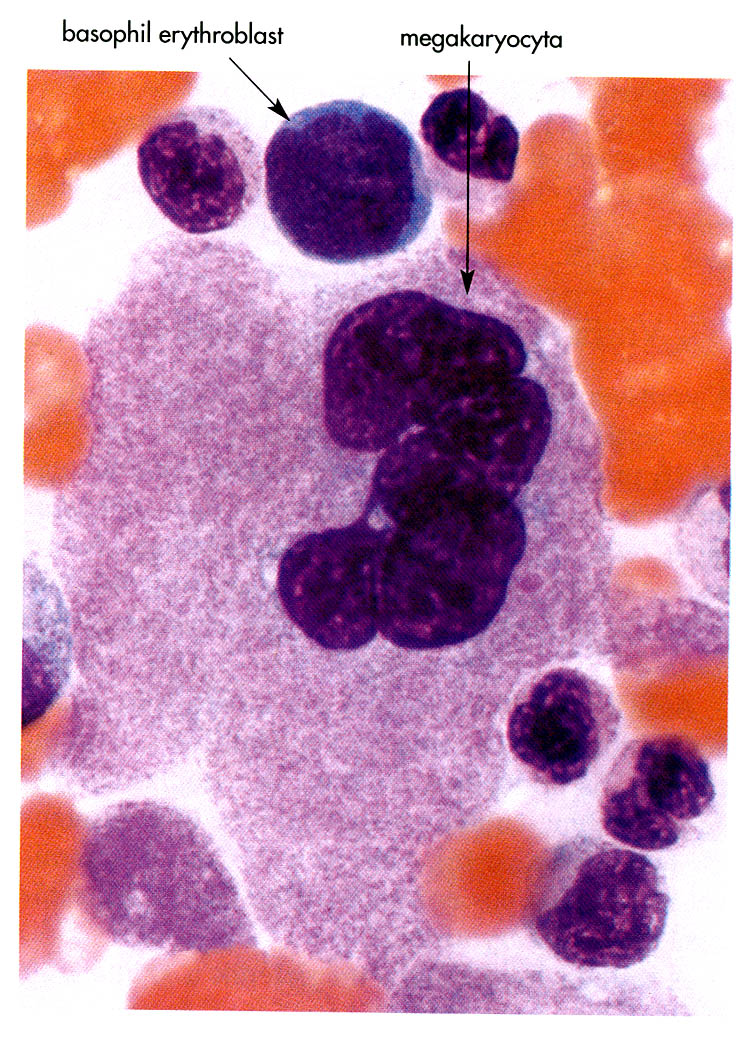 Megakaryozyt
Thrombozyten
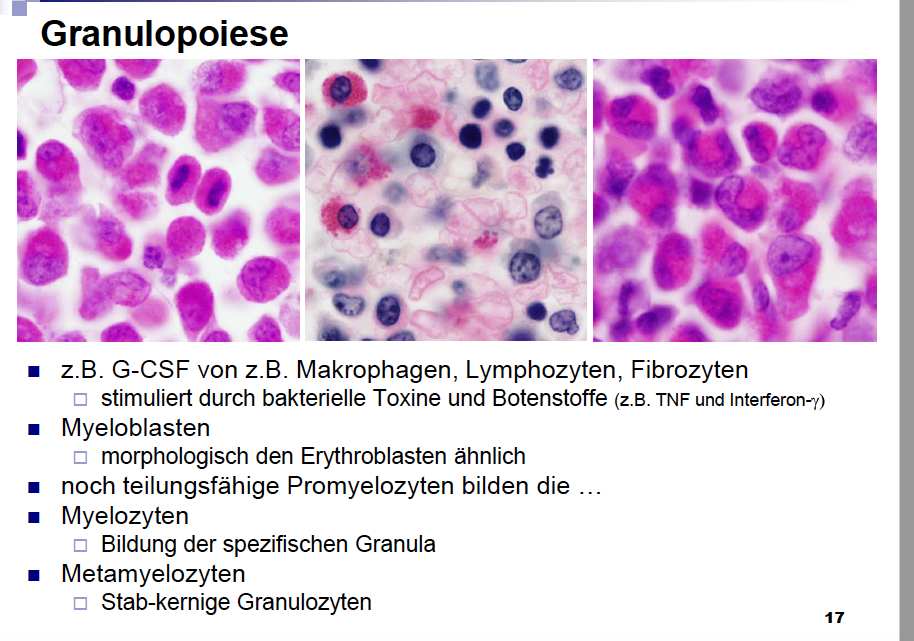 Monopoese
Monoblast
Promonozyt
Monozyt
Makrophag
Lymphopoese
Lymphoblast
Prolymphozyt
Knochenmark
Thymus
Plasmazelle
T-Lymphozyten
B-Lymphozyten